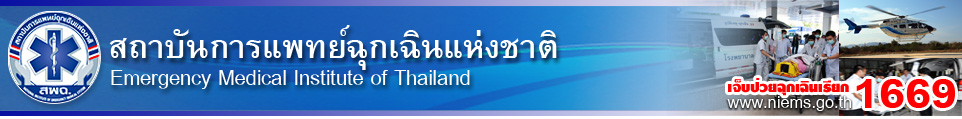 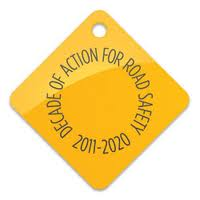 นโยบายการแก้ไขปัญหาอุบัติเหตุทางถนนและการพัฒนาระบบสารสนเทศอุบัติเหตุทางถนน
สถาบันการแพทย์ฉุกเฉินแห่งชาติ
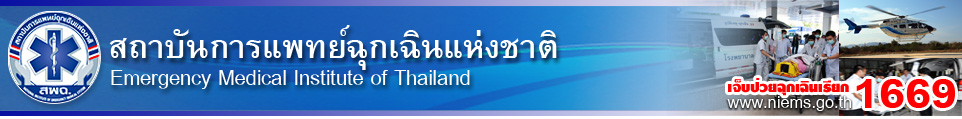 ความสำคัญ
คนทั่วโลก 1.3 ล้านคนต่อปี เสียชีวิตจากอุบัติเหตุทางถนน หรือมากกว่า  3,000 คนต่อวัน ในจำนวนนี้มากกว่าครึ่งไม่ได้เป็นผู้ใช้รถโดยตรง
ประมาณการว่า ในเมื่อถึงครึ่งหนึ่งของ ศตวรรษที่ 21 จะมีคนทั่วโลกจำนวน 75 ล้านคน และ 750 ล้านคน ตามลำดับที่จะเสียชีวิตและบาดเจ็บจากอุบัติเหตุทางถนน
ร้อยละ 90 ของคนที่เสียชีวิต อยู่ในประเทศ Low to Middle Income (มีจำนวนรถที่จดทะเบียนน้อยกว่าครึ่งของรถทั้งหมด)
เป็นสาเหตุการตายใน 3 อันดับแรกของคนที่มีอายุระหว่าง 5 ถึง 44 ปี
ถ้าไม่ทำอะไรเลย คาดว่าจะมีคนเสียชีวิตจากอุบัติเหตุทางถนน  2.4 ล้านคนต่อปี
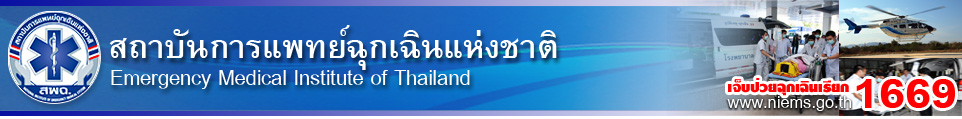 ความสำคัญ (2)
มูลค่าความสูญเสียทางเศรษฐกิจ ระหว่าง ร้อยละ 1  ถึง 3 ของ GNP หรือประมาณ 500 ล้านล้าน เหรียญสหรัฐ
เป้าหมาย 2011-2020 “Decade of Action” reverse growing trend target to prevent เพื่อลดคนทั่วโลกจำนวน 5 ล้านคน และ 50 ล้านคน ตามลำดับจากการตายและบาดเจ็บจากอุบัติเหตุทางถนน
การดำเนินการไม่สามารถทำได้ด้วยหน่วยงาน/องค์กร/คนกลุ่มใดกลุ่มหนึ่ง แต่จะต้องทำแบบ  Multi-agency collaboration approach
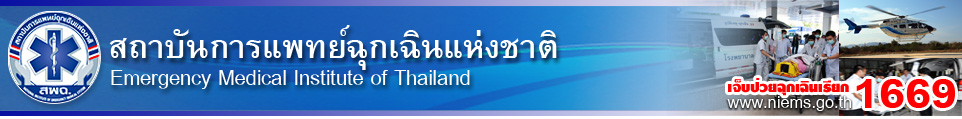 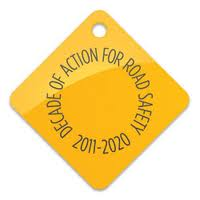 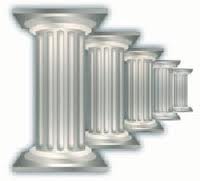 Road Safety Management
Infrastructure
Safer Vehicles
Road users
behavior
Post crash
care
5 Pillars
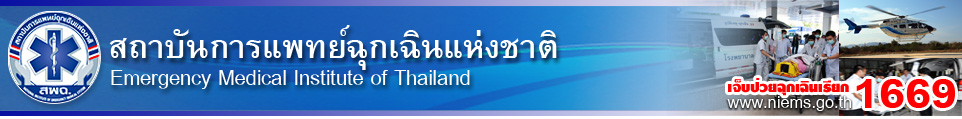 การดำเนินการของประเทศไทย
มติคณะรัฐมนตรี 29 มิถุนายน 2553 กำหนดปี พ.ศ. 2554-2563 เป็นทศวรรษความปลอดภัยทางถนน (Decade of Action for Road Safety)
กรอบการดำเนินการ 5 ด้าน (เช่นเดียวกับ 5 Pillars: ด้านการบริหารจัดการ ด้านถนนและการสัญจร ด้านยานพาหนะ ก้านผู้ใช้รถใช้ถนน และด้านการตอบสนองหลังการเกิดอุบัติเหตุ
เป้าหมายลดอัตราการเสียชีวิตจากอุบัติเหตุทางถนนให้ต่ำกว่า 10 คนต่อประชากรหนึ่งแสนคน ภายในปี พ.ศ. 2563
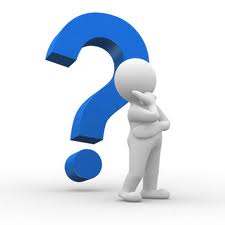 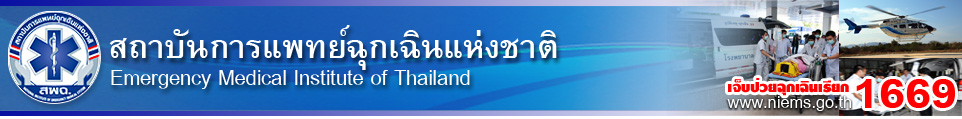 8 ประเด็นหลักที่ผลักดันให้เกิดการแก้ไขของประเทศไทย  (เสนอ ครม.โดย ศอ.ปถ.)
ส่งเสริมการสวมหมวกนิรภัย โดยมีเป้าหมายให้ผู้ขับขี่และผู้ซ้อนท้ายรถจักรยานยนต์ทุกคนต้องสวมหมวกนิรภัย
ลดพฤติกรรมเสี่ยงจากการบริโภคเครื่องดื่มแอลกอฮอล์แล้วขับขี่ยานพาหนะ โดยมีเป้าหมาย ให้พฤติกรรมเมาแล้วขับของผู้ขับขี่ยานพาหนะลดลง
แก้ปัญหาจุดเสี่ยง จุดอันตรายโดยมีเป้าหมายให้จุดเสี่ยงทุกจุดได้รับการแก้ไขภายในระยะเวลาที่กำหนด
ปรับพฤติกรรมของผู้ขับขี่ยานพาหนะให้ใช้ความเร็วตามที่กฎหมายกำหนดโดยเฉพาะความเร็วของรถจักรยานยนต์ รถโดยสารสาธารณะ และรถบรรทุก
ยกระดับมาตรฐานยานพาหนะให้ปลอดภัยโดยเฉพาะมาตรฐานของรถจักรยานยนต์ รถกระบะ รถโดยสารสาธารณะ และรถบรรทุก
พัฒนาสมรรถนะของผู้ใช้รถใช้ถนน (Road users) ให้มีความปลอดภัย
พัฒนาระบบการแพทย์ฉุกเฉิน การรักษาและฟื้นฟูผู้บาดเจ็บ เพื่อให้การบริการระบบการแพทย์ฉุกเฉิน การรักษาและฟื้นฟูผู้บาดเจ็บได้อย่างทั่วถึงและรวดเร็ว
พัฒนาระบบการบริหารจัดการความปลอดภัยทางถนนของแประเทศให้มีความเข้มแข็งเพื่อให้หน่วยงานที่มีหน้าที่รับผิดชอบ มีความพร้อมในการปฏิบัติภารกิจที่ได้รับมอบหมายอย่างมีประสิทธิภาพมากยิ่งขึ้น
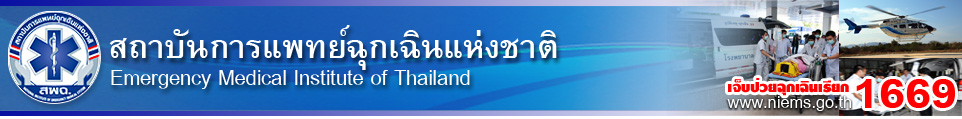 การดำเนินการของประเทศไทย
ข้อมูลจาก กองแผนงานกิจการพิเศษ สำนักบุทธศาสตร์ตำรวจ สำนักงานตำรวจแห่งชาติ
พฤษภาคม 2554
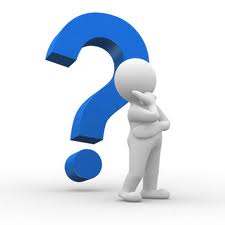 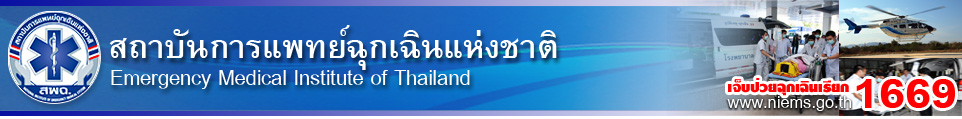 ข้อมูล
ระบบข้อมูลเป็นหัวใจสำคัญ
ประเทศไทยใช้ข้อมูลการบาดเจ็บ/การเสียชีวิตจากหลายแหล่งด้วยกัน 
ฐานข้อมูลของสำนักงานตำรวจแห่งชาติ 
ฐานข้อมูลของกระทรวงคมนาคม
ฐานข้อมูลจากระบบประกันภัย 
ฐานข้อมูลของกระทรวงสาธารณสุข
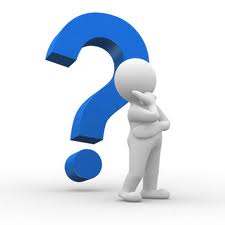 พฤติกรรมเสี่ยงจะใช้ข้อมูลจากระบบเฝ้าระวังการบาดเจ็บ ของสำนักระบาดวิทยา
การเจ็บป่วยหรือการตายจะใช้ข้อมูลของสำนักนโยบายและยุทธศาสตร์ คือ ข้อมูลผู้ป่วยใน (12 แฟ้ม) และข้อมูลมรณบัตร
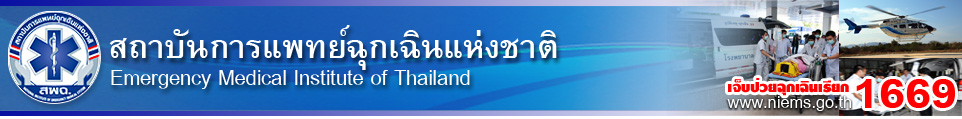 ข้อมูล การเสียชีวิต
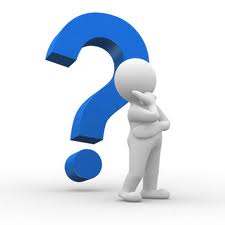 ฐานข้อมูลของสำนักงานตำรวจแห่งชาติ 
ฐานข้อมูลจากระบบประกันภัย 
ฐานข้อมูลของกระทรวงสาธารณสุข
เฉพาะที่เป็นคดี
เสียชีวิตจากอุบัตเหตุรถ
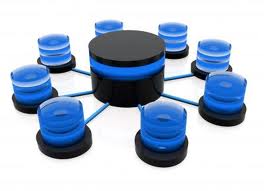 บริษัทกลางผู้ประสบภัยจากรถ
มรณบัตร
เสียชีวิตทุกราย
30 วัน
การเจ็บป่วย (12 แฟ้ม) ของ โรงพยาบาล
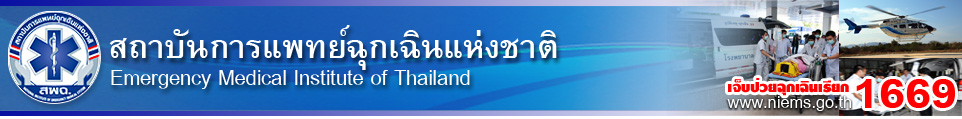 ผลการเชื่อมโยงข้อมูล มรณบัตรกับ บ.กลางฯ พ.ศ. 2553
5,825
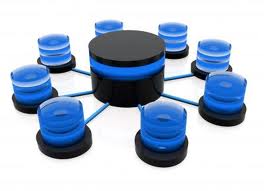 ผลการเชื่อมโยงข้อมูลการเสียชีวิตจากอุบัติเหตุจราจร พ.ศ. 2553
3,486
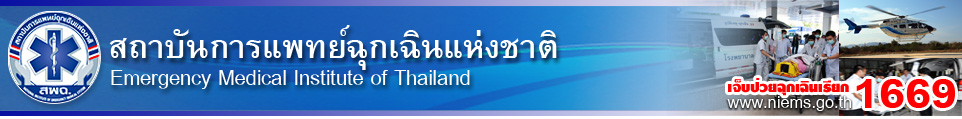 สาเหตุการตายในมรณบัตรที่ตรงกับ บ.กลาง แต่ลงสาเหตุที่ไม่ใช่จากอุบัติเหตุจราจร
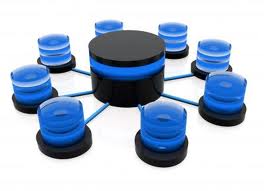 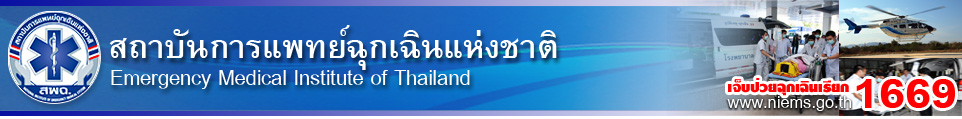 ข้อมูล พฤติกรรม
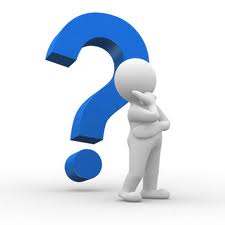 ฐานข้อมูลของสำนักงานตำรวจแห่งชาติ 
ฐานข้อมูลของกระทรวงสาธารณสุข
เฉพาะที่เป็นคดี
เฉพาะ รพ.
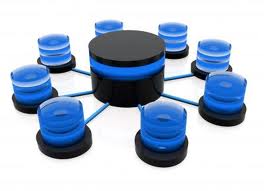 การเฝ้าระวังการบาดเจ็บ (IS)
19 สาเหตุ
จำนวนนับ
เทศกาล สงกรานต์/ปีใหม่
ละเอียด แต่ไม่ครอบคลุมนอกเทศกาล
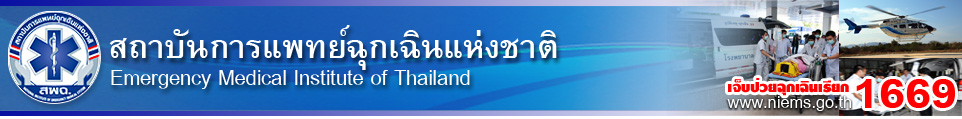 ข้อมูล การเกิดอุบัติเหตุ
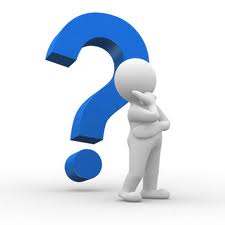 ฐานข้อมูลของสำนักงานตำรวจแห่งชาติ 
ฐานข้อมูลของคมนาคม
รายงานการสืบสวนโดยทีมเฉพาะ
เฉพาะที่เป็นคดี
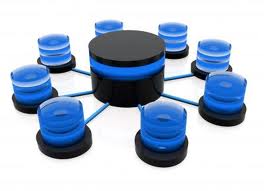 การสืบสวนอุบัติเหตุทางถนน
เชียงราย สระบุรี นครศรีธรรมราช อุดรธานี ราชบุรี สุรินทร์ บุรีรัมย์ อุตรดิตถ์ ชลบุรี และตรัง
เฉพาะ 10 จว.
เชียงใหม่ พิษณุโลก สุพรรณบุรี ลำพูน ขอนแก่น ลพบุรี เพชรบูรณ์ จันทบุรี นครปฐม นครสวรรค์ลำปาง นครราชสีมา สงขลา สุราฎร์ธานี และภูเก็ต
ขยาย 15 จว.
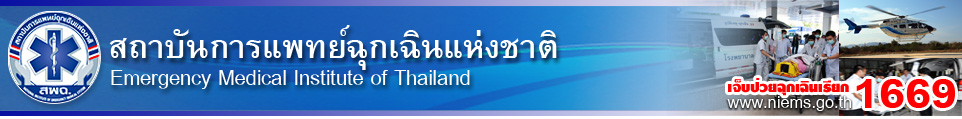 แนวทางเกี่ยวกับ ข้อมูล
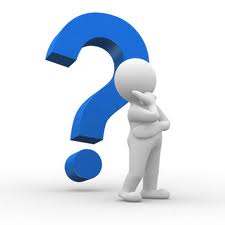 Improve the quality of road safety data collected through:
Implementing the good practice guidelines on Data Information Systems;
Standardizing of definitions (death, injuries);
Supporting the Global Burden of Disease program processes for estimating road traffic injury health losses;
Promoting investment in the development of national crash analysis systems and related health surveillance systems; and
Supporting the development of road safety data management systems (e.g. by peer-to-peer support promoted by the International Road Traffic Accident Database Group [IRTAD] members)
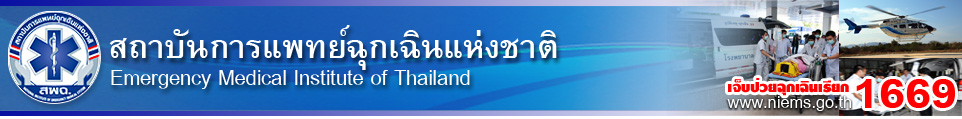 แนวทางเกี่ยวกับ Post-Crash Care
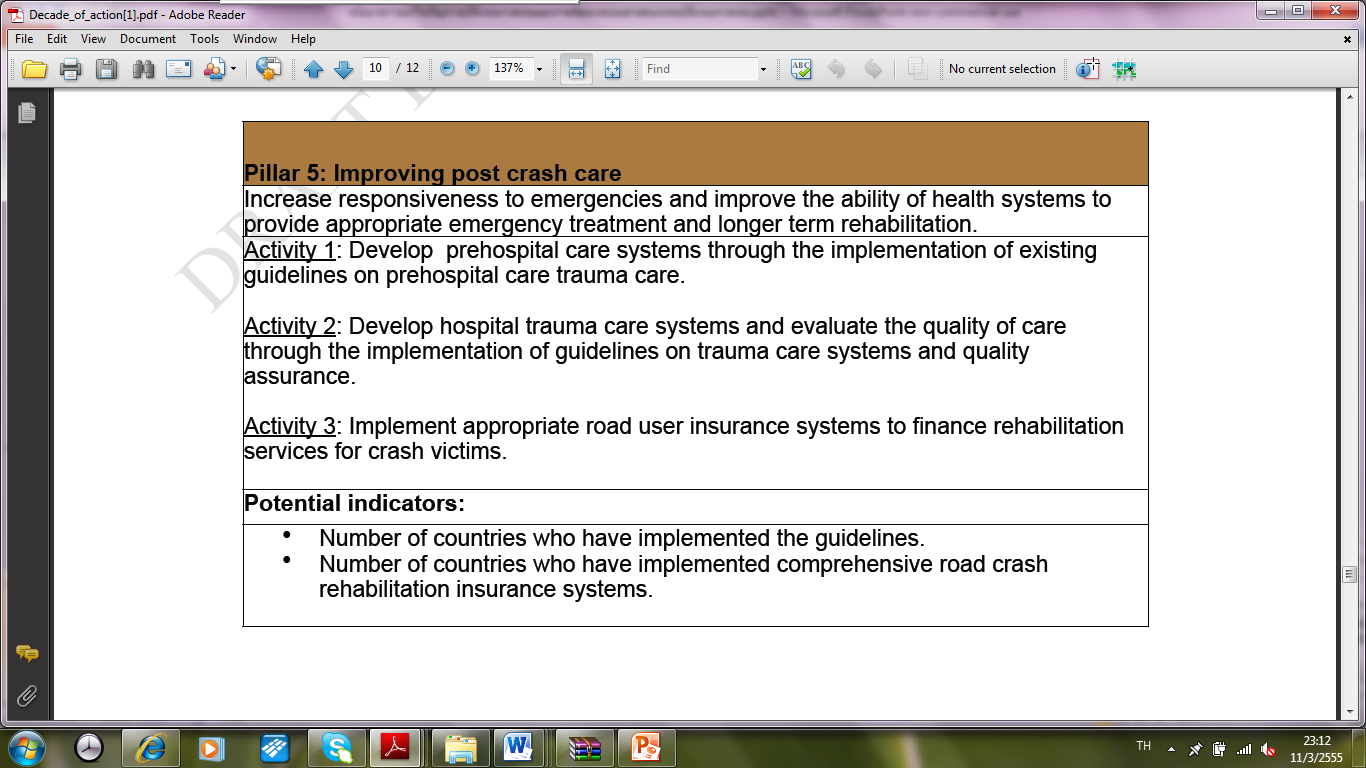